BAĞIMSIZ DENETİM UYGULAMALARINA GENEL BAKIŞ 									05.08.2018					XX. TÜRKİYE MUHASEBE KONGRESİ
Prof. Dr. Volkan DEMİR
Galatasaray Üniversitesi
İktisadi ve İdari Bilimler Fakültesi
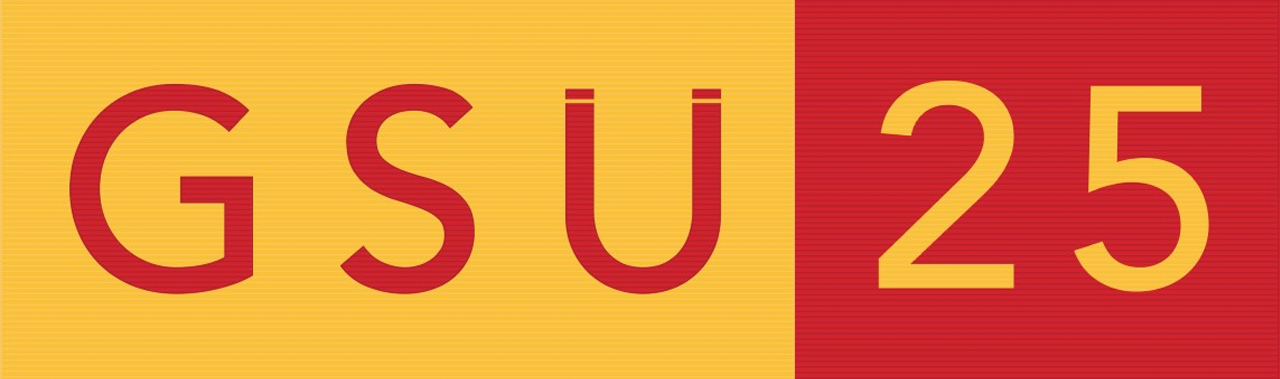 İÇERİK
KİMLER BAĞIMSIZ DENETİME TABİDİR?

YENİ LİMİTLER

TTK’DA DENETİM VE ÖZELLİKLİ DURUMLAR

DENETİM SÜRECİ NASIL İŞLİYOR?
DENETİM ÖNCESİ
DENETİM SÜRECİ
DENETİM SONU

SÜREKLİ EĞİTİM

BAĞIMSIZ DENETİMDE SORUNLAR
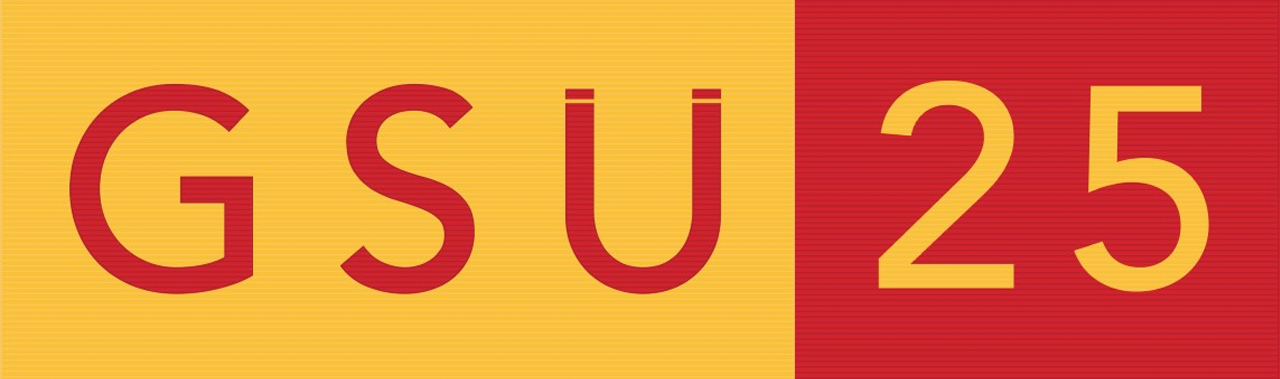 KİMLER BAĞIMSIZ DENETİME TABİDİR?YENİ LİMİTLER?
HALKA AÇIK İŞLETMELER
TAHVİL ÇIKARAN İŞLETMELER
GAYRİMENKUL DEĞERLEME ŞİRKETLERİ
BDDK KAPSAMINDAKİ BANKA VE BENZERİ KURULUŞLAR
EPDK KAPSAMINDAKİ ŞİRKETLER
SİGORTA ŞİRKETLERİ
KAMU YARARINI İLGİLENDİREN KURULUŞLAR (KAYİK)
35 milyon aktif toplam, 70 milyon net satış hasılatı ve 175 çalışan olarak belirlenmiştir. Dolayısıyla 2016 ve 2017yıllarında bu 3 kriterden herhangi ikisini sağlayan şirketler 2018 yılında bağımsız denetime tabi olacaktır.
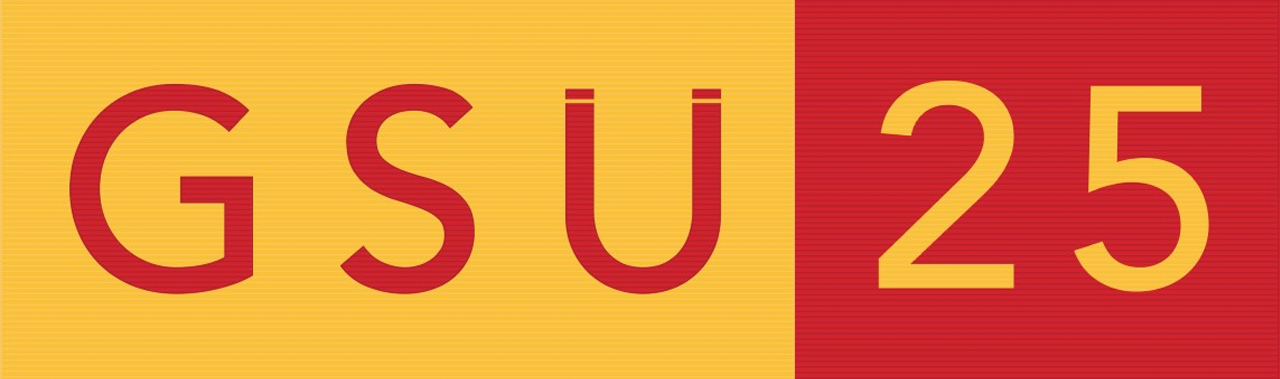 BAĞIMSIZ DENETİM VE İLGİLİ STANDARTLAR
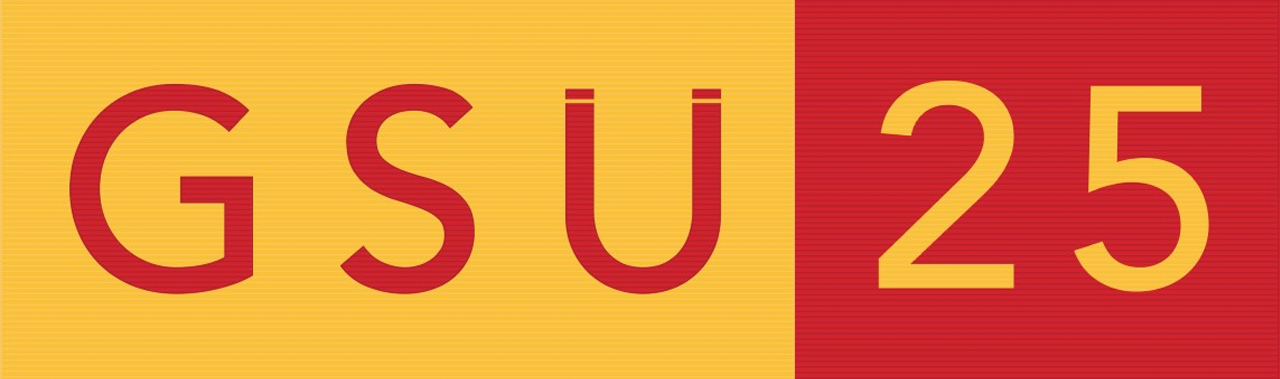 DENETİM SÜRECİ NASIL İŞLİYOR?
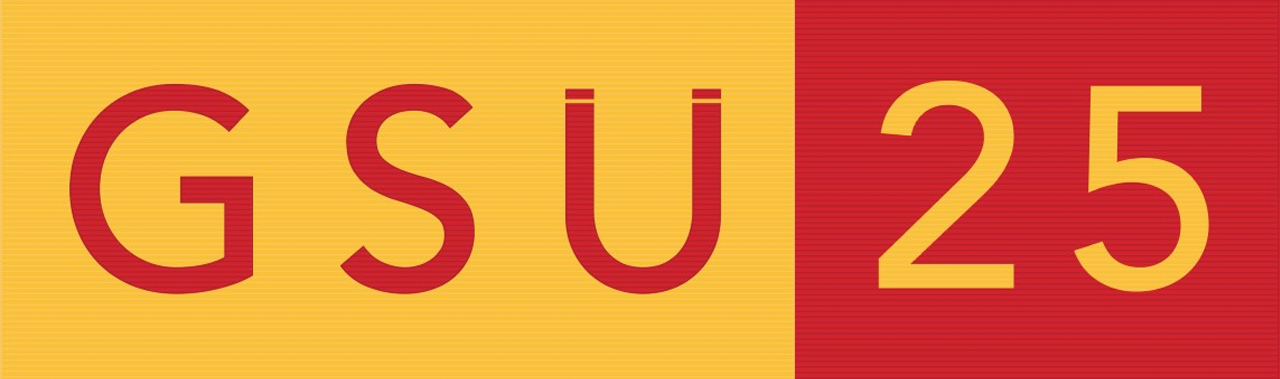 DENETİM KURULUŞU
SORUMLU DENETÇİ (1 asıl 1 yedek = 2 )
DENETÇİ (2 asıl 2 yedek= 4)
MEKAN
TEKNOLOJİ
ÇALIŞMA KAĞITLARI                          
MESLEKİ SORUMLULUK SİGORTASI 
(Sözleşmeleri Kapsayacak Teminat
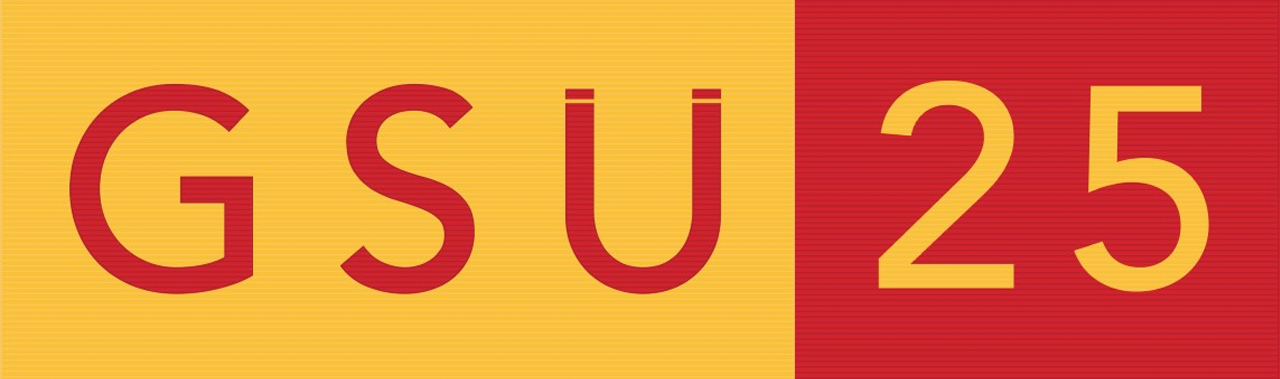 TÜRK TİCARET KANUNU’NDA BAĞIMSIZ DENETİM VE ÖZELLİKLİ DURUMLAR
MADDE 378/398 RİSKİN ERKEN SAPTANMASI

MADDE 397 FAALİYET RAPORU DENETİMİ

MADDE 399/400 DENETÇİ
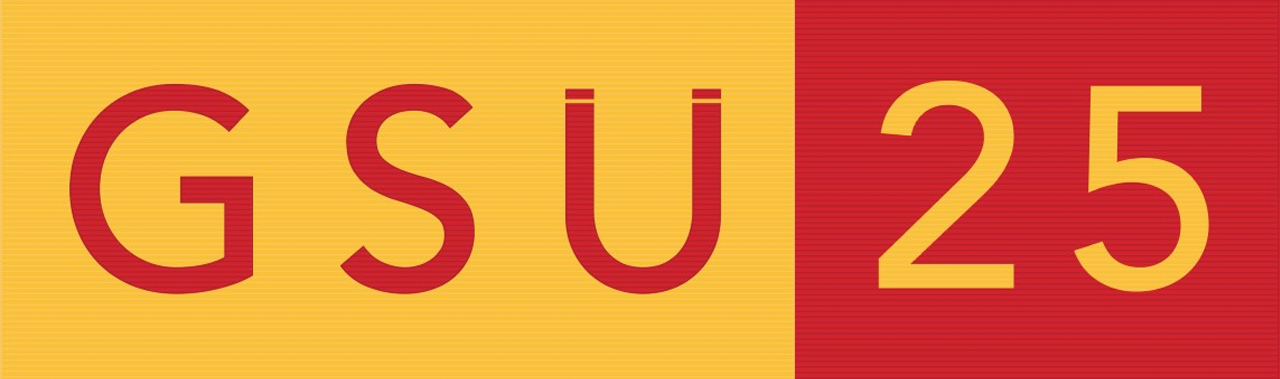 Riskin erken saptanması ve yönetimi
MADDE 378-
 (1) Pay senetleri borsada işlem gören şirketlerde, yönetim kurulu, şirketin varlığını, gelişmesini ve devamını tehlikeye düşüren sebeplerin erken teşhisi, bunun için gerekli önlemler ile çarelerin uygulanması ve riskin yönetilmesi amacıyla, uzman bir komite kurmak, sistemi çalıştırmak ve geliştirmekle yükümlüdür. Diğer şirketlerde bu komite denetçinin gerekli görüp bunu yönetim kuruluna yazılı olarak bildirmesi hâlinde derhâl kurulur ve ilk raporunu kurulmasını izleyen bir ayın sonunda verir. (2) Komite, yönetim kuruluna her iki ayda bir vereceği raporda durumu değerlendirir, varsa tehlikelere işaret eder, çareleri gösterir. Rapor denetçiye de yollanır.
MADDE 398
(4) Denetçi, yönetim kurulunun şirketi tehdit eden veya edebilecek nitelikteki riskleri zamanında teşhis edebilmek ve risk yönetimini gerçekleştirebilmek için 378 inci maddede öngörülen sistemi ve yetkili komiteyi kurup kurmadığını, böyle bir sistem varsa bunun yapısı ile komitenin uygulamalarını açıklayan, ayrı bir rapor düzenleyerek, denetim raporuyla birlikte, yönetim kuruluna sunar. Bu raporun esasları Kamu Gözetimi, Muhasebe ve Denetim Standartları Kurumunca belirlenir.
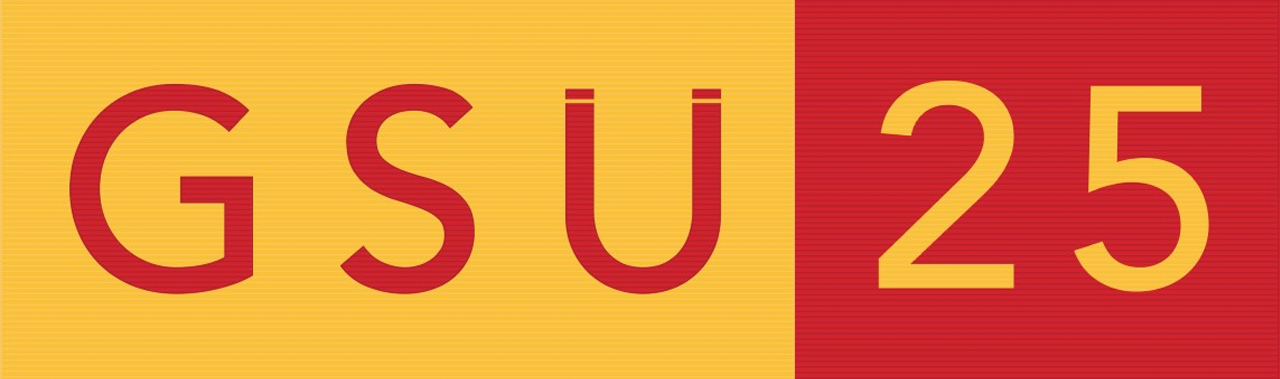 Faaliyet Raporunun Denetimi
Madde 397 
(2)Denetime tabi olanlar, hazırlanmış olan finansal tablolarının denetimden geçip geçmediğini, denetimden geçmiş ise denetçi görüşünü ilgili finansal tablonun başlığında açıkça belirtmek zorundadır. Bu hüküm, yönetim kurulunun yıllık faaliyet raporu için de uygulanır. Denetime tabi olduğu hâlde, denetlettirilmemiş finansal tablolar ile yönetim kurulunun yıllık faaliyet raporu, düzenlenmemiş hükmündedir.
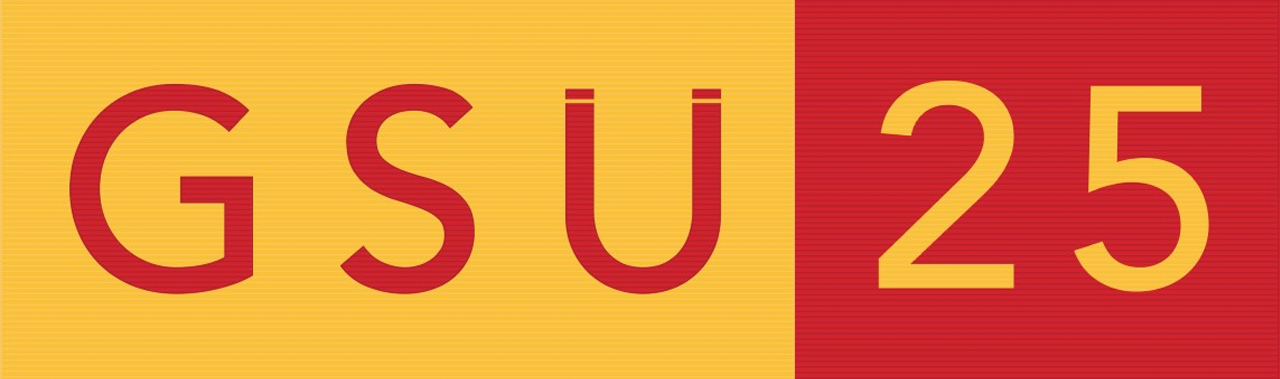 SÜREKLİ EĞİTİM
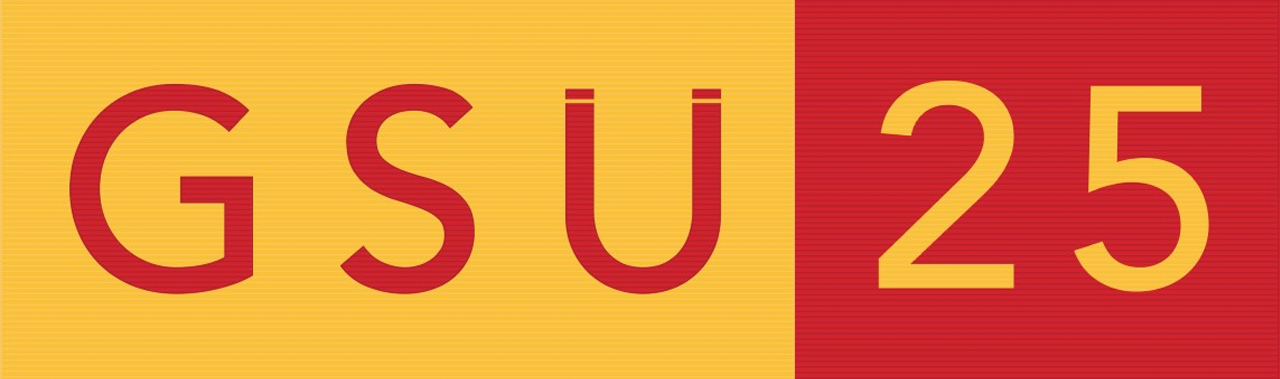 SÜREKLİ EĞİTİM
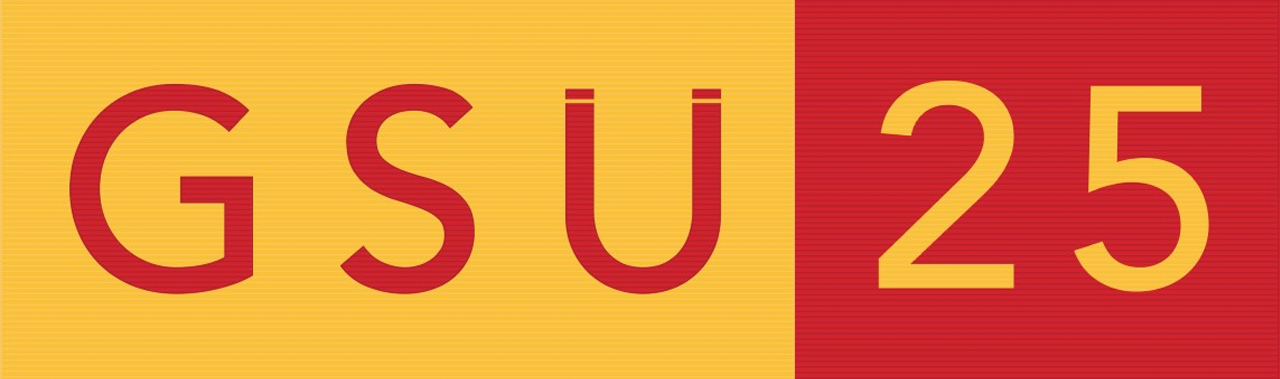 Bağımsız Denetimde Sorunlar
Denetlenen Şirket ve Yönetici
Yönetim Sorunu
VUK-TFRS Raporu- Bağımsız Denetim Raporu

Haksız Rekabet ve Ücret Sorunu (min. 96 saat-280 TL= 26.880 TL)
İlk Defa Denetlenen Şirkette Yaklaşık (min.) 250 saat
SMMM: Defter Tutma / Bağımsız Denetim

YMM: Tam Tasdik / Bağımsız Denetim

Unvan Sorunu (Şirket) 

KGK-SPK-Ticaret Sicili-Ticaret Bakanlığı?

Personel ve Teknoloji Sorunu
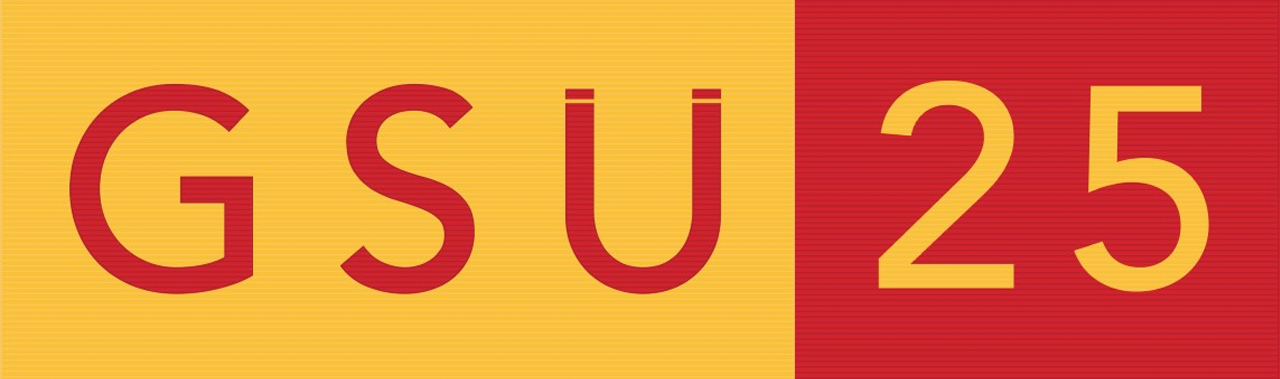 Teşekkürler…
vdemir@gsu.edu.tr
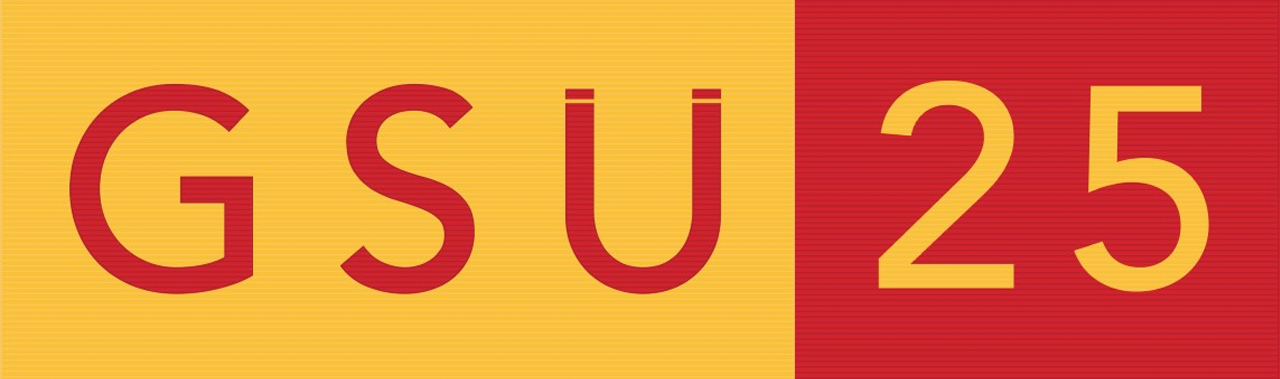